Didaktik des Deutschen I
Johannes Köck  koeck@mail.muni.cz
WiSe2018
3. Einheit 
16.11. 2018
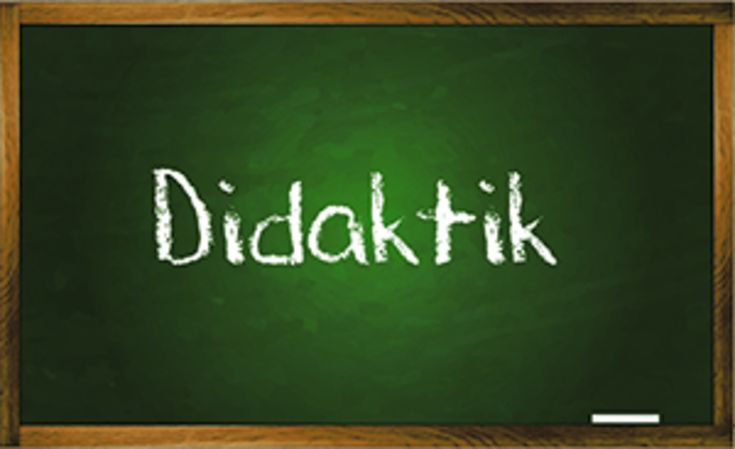 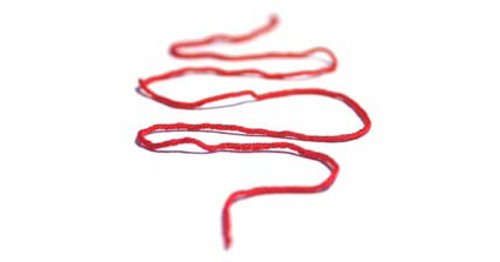 Heutige Einheit
Aktivierungsübung (was gibt es Neues?)
„Kettengeschichte“ (wie beim letzten Mal)
De/die gute Lehrer_in  (Worauf kommts an?)
Eure Unterrichtsprinzipien 
VERGLEICH  der  Hausaufgabe 
Lektüre Prinzipien des Sprachunterrichts
Schule damals vs. heute
Ludger Schiffler (Kapitel aus dem Buch)
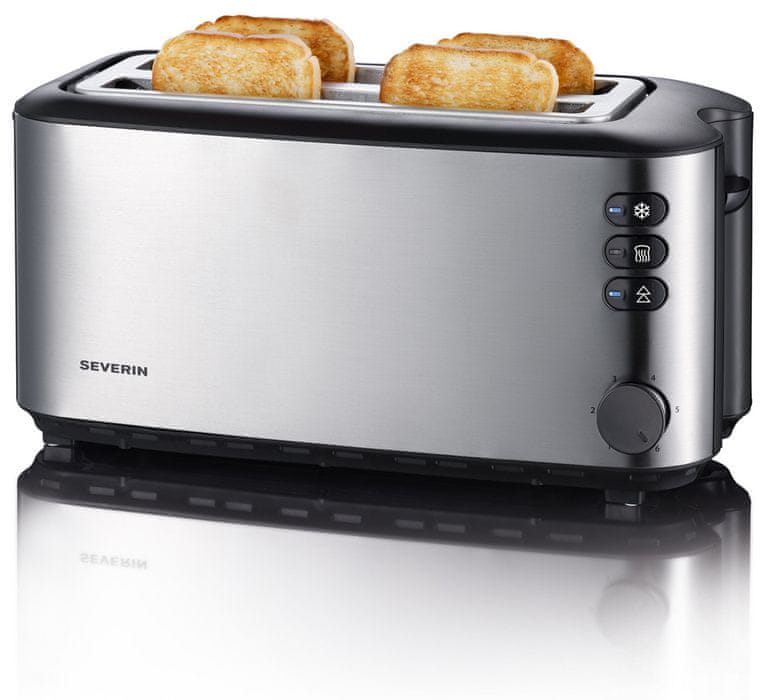 Aktivierungsübung
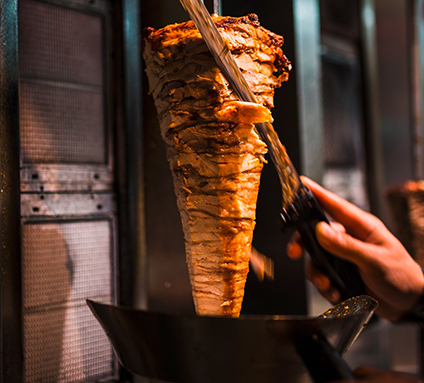 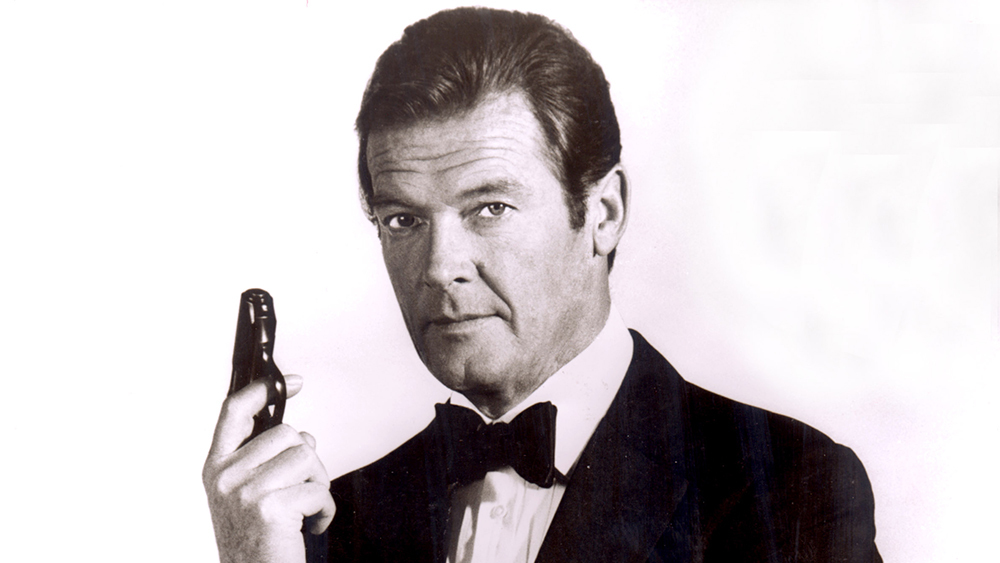 Kettengeschichte
Ein …. und ein…. Leben in….., als plötzlich…..

Überlegen Sie sich in Teams geeignete Einstiege

Wie können wir das didaktische Potential
der Geschichte/Übung nutzen?
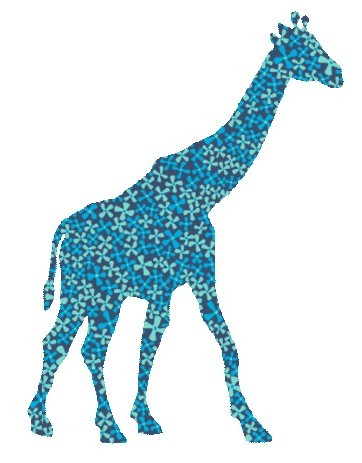 Der/die gute Lehrer_in
bewusst, kompetent, verständnisvoll, eloquent, humorvoll, hilfsbereit, optimistisch, geduldig, kreativ, empathisch, kreativ, moralisch, systematisch, glücklich, zufrieden, selbstkritisch, globales Wissen, zukunftsorientiert, „streng“, herausfordernd, gerecht, anspruchsvoll, …..
Was fehlt? Fehlt was?
Versucht die Begriffe in übergeordnete
    Kategorien einzuordnen (Plakate)
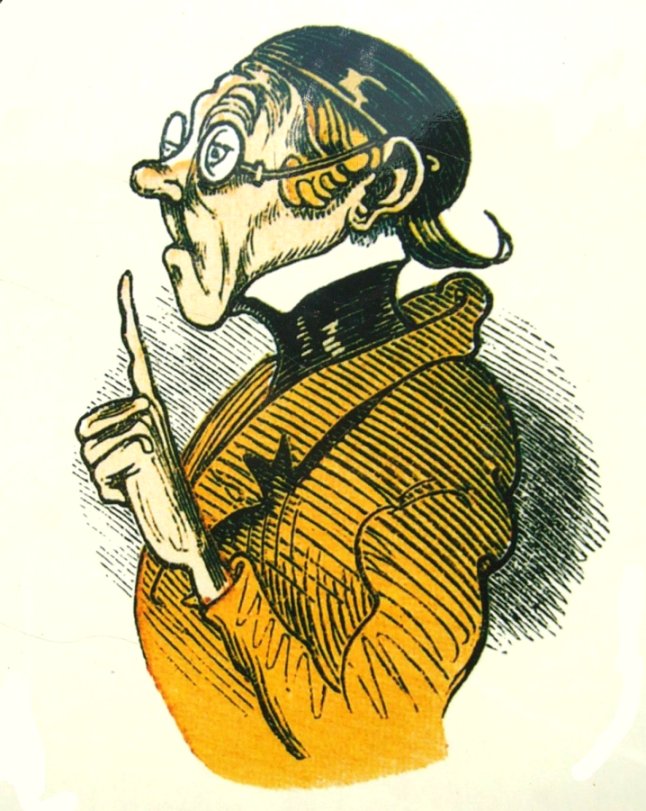 Hausaufgabe
Schultütentext
Text aus der Perspektive der Schultüte an Sie und rekapitulieren Sie ihre Schulzeit
Brief an den „Hass oder Lieblingslehrer“
Bitte den Text in 2-er Gruppen besprechen, dann tauschen und antworten
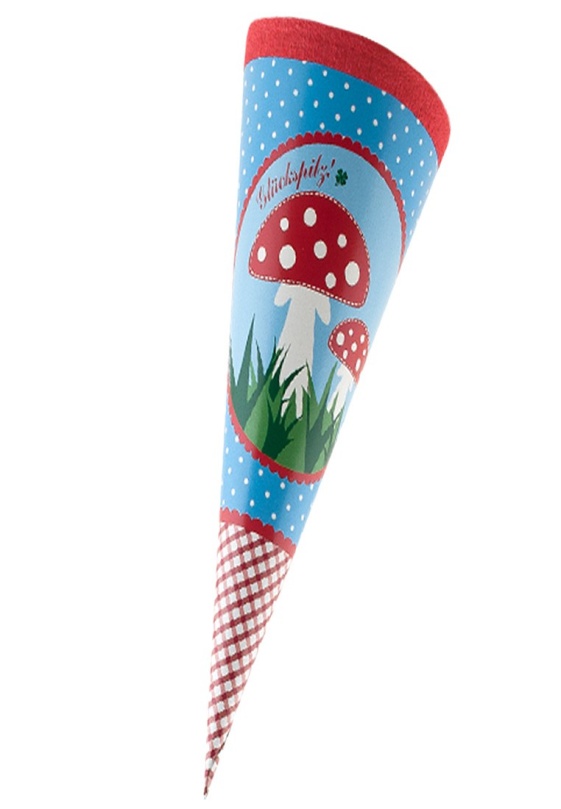 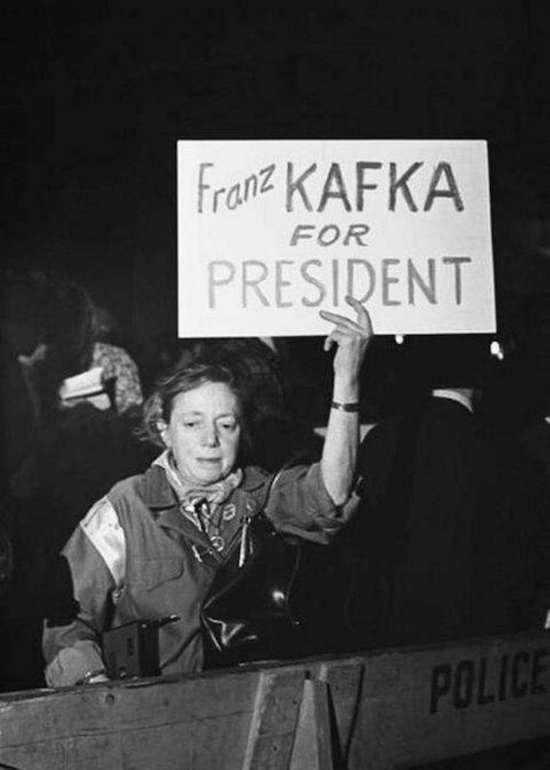 Was ist euch wichtig?
Lehr/Lernmaterialien (sieh IS!!!!)
Unterrichtsprinzipien
Motivation
Fehlerkorrektur …  ETC.
Prinzipien
Überlegen Sie erst alleine im Stillen, dann zu Viert:
Welche Prinzipien braucht Unterricht?
Einigen Sie sich auf 7 goldene Prinzipien
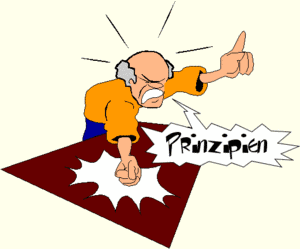 Prinzipien eines Sprachenunterrichts
Lesen sie den Text von Faistauer und Fritz 
Tauschen sie sich 5 Min mit Person aus (dreifacher Wechsel (Variante authentisches Lesen)
Erarbeiten Sie nun zu Viert die Unterschiede (ihre Prinzipien und die der Autor_innen)
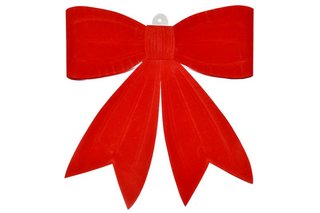 Authentisches Lesen
Individuelles Lesen (ca. 3-4 Minuten, je nach Länge des Textes)

Informationsaustausch (2er Gruppen)

Individuelles Lesen (ca. 3-4 Minuten)

Informationsaustausch (in neuer personeller  Zusammensetzung)

Individuelles Lesen (Unterstreichen von max. 5 Wörtern)

Informationsaustausch  Gemeinsames Wörterbuch

Individuelles Lesen Ev. Nochmals Informationsaustausch und gem. Wörterbuch

Abschließende individuelle Lektüre

KEINE Folgeübungen und Überprüfungsfragen!!!
Heiße Kartoffel/ Heißer Erdapfel
Sie hören Musik und werfen einander den Ball zu. Wer den Ball in dem Moment hält, in dem die Musik stoppt scheidet aus
JOKER (ein Prinzip des Faistauer/Fritz Textes nennen)
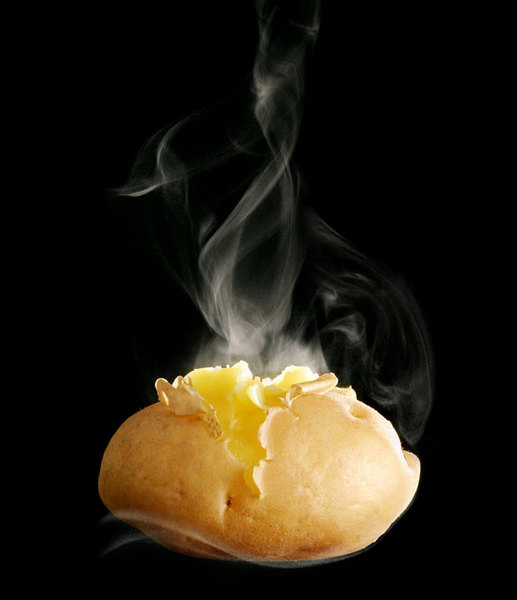 Kontrastfolie
Lesen Sie nun den „Fortsetzungstext “Prinzipien des Sprachunterrichts – reloaded, oder doch eher andersrum“
Was ist anders, wie hat die Perspektive sich verändert?
Tauschen Sie sich in 4-er Gruppen aus und halten Sie ihre Ergebnisse fest
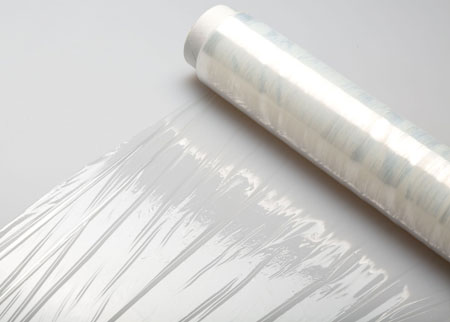 Der, die gute Lehrer_in
Erinnert euch noch Mal an eure Punkte auf den Plakaten 
Vergleicht jetzt, ergänzt mit Hilfe des Textes von Ludger Schiffler (Kapitel aus dem Buch)
Aus der Sicht der Schüler_innen, 
Rolle als: Zensor, Disziplinator, Placebo- und Hawthorne Effekte
Wie motiviere ich Schüler_innen
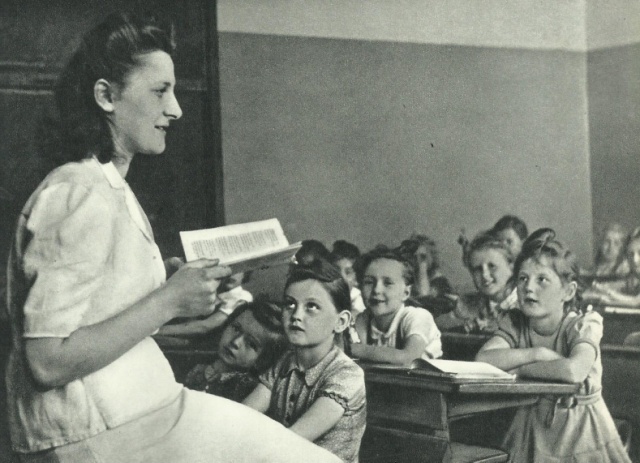 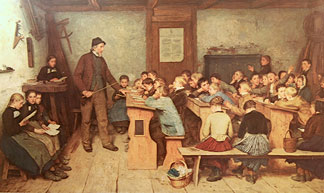 Schule im Wandel der Zeit
Wie wird Schule dargestellt?
Was „gefällt“ euch besser?
Was hat sich „verbessert“, „verschlechtert“
Welche Punkte aus der „alten Schule“ könnten übernommen werden in der heutigen Schule?

https://www.youtube.com/watch?v=11nA4fNwvBQ
Kniefall von Warschau
Worum handelt es sich?
Sehen Sie das Video?
https://www.youtube.com/watch?v=hguYEbpwVZU
Wie könnte man didaktisch mit dem KVW arbeiten?
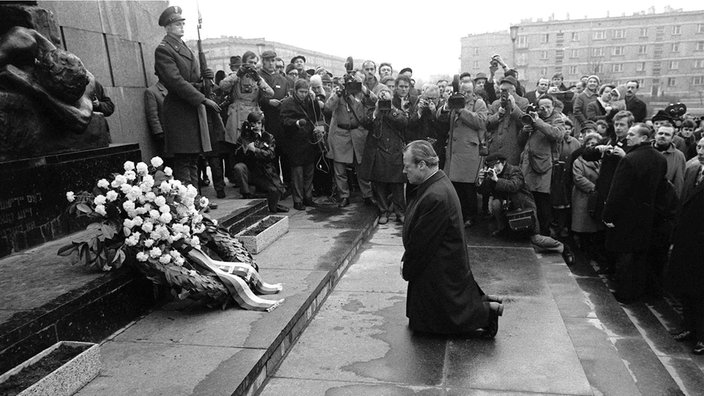 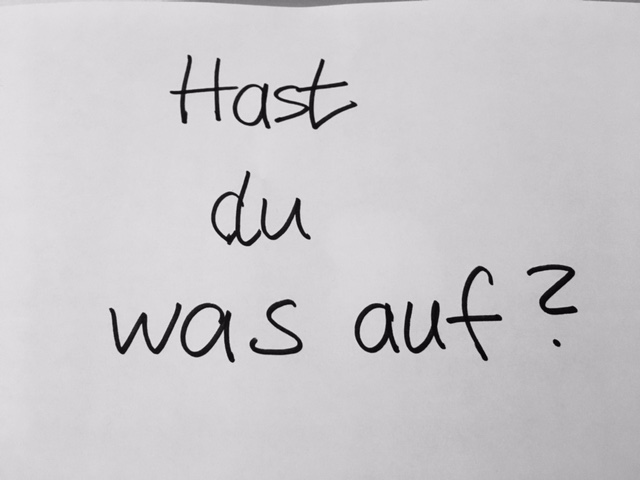 Hausaufgabe
Lesen Sie nochmals das 
Kapitel aus dem Buch

Lesen Sie den Text „Österreich ist schön“

Überlegt wie  ihr ihn im Unterricht einsetzen könnt
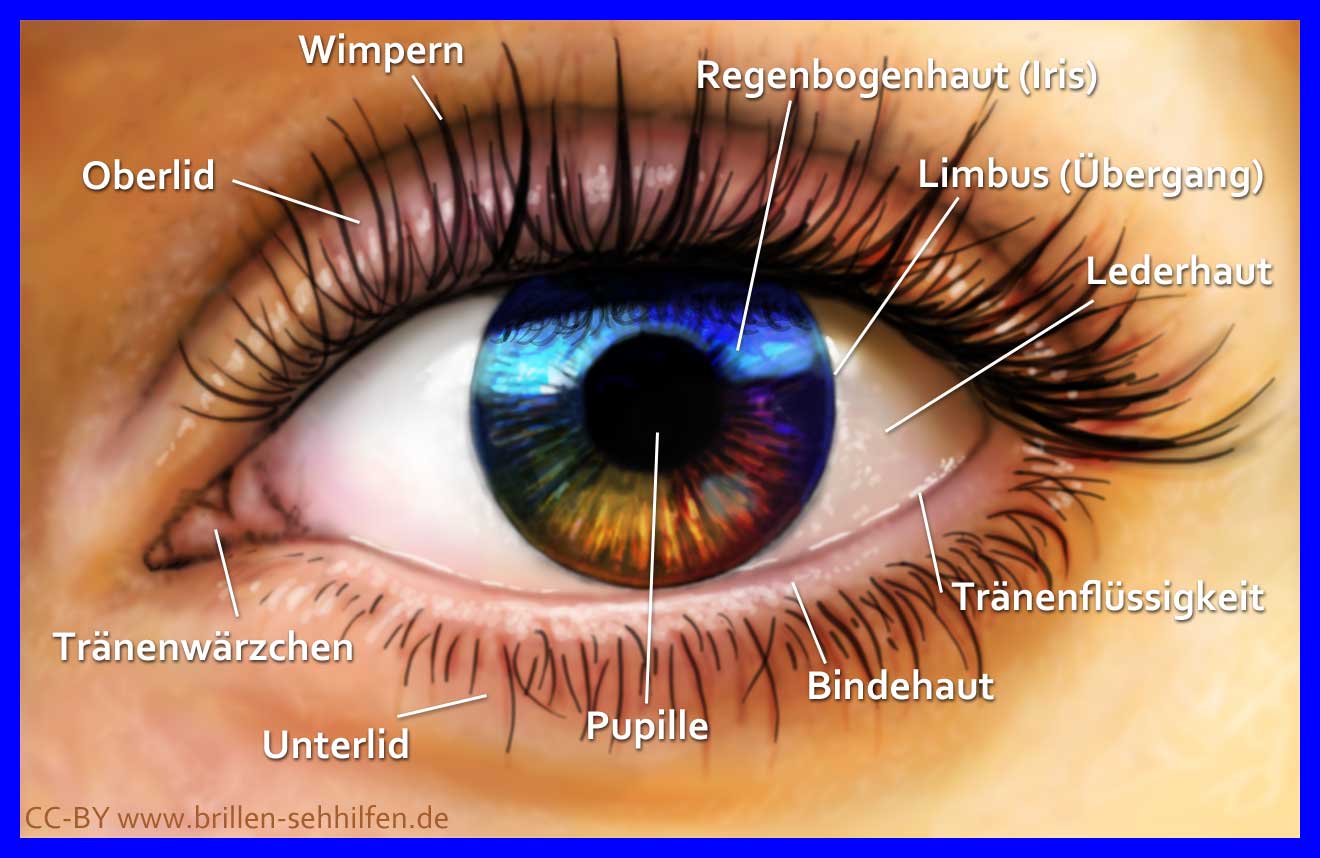 Werbung
https://www.brno.oesterreichinstitut.cz/fileadmin/content/brno/pdf_dateien/Poster.pdf

Wer traut sich und liest etwas vor? Singt, spielt, inszeniert etwas??!!??!??

Außerdem suchen wir Kuchenbäcker_innen:
Bei Interesse Mail an:
 Eliška Pekárková  pekarkova@oei.cz
5. Didaktik-Treffen in Tschechien
11.00-11.10 Begrüßung (Pädagogische Fakultät)
11.10 – 12.00	Plenarvortrag: 
Prof. Simone Schiedermair (Friedrich-Schiller-Universität Jena, Institut für Deutsch als Fremd- und Zweitsprache und Interkulturelle Kommuniktaion): 
"Zum Paradigmenwechsel in der Kulturdidaktik – Linguistic Landscapes"
12.00-13.00	Gemeinsames Mittagessen (Hotel gegenüber
13.00 - 15.30 	Workshop zum Thema Kulturdidaktik. Erfahrungen aus der Praxis, best 				practice Beispiele, 
15.30-16.00	Planung des nächsten Didaktik-Treffens
16.00		Abreise der Teilnehmer